2.1- Solving Equations Graphically
Mathematical Language
A solution of an equation is a number that make the equation true
3x+2=17
To solve an equation means to find all its solution
Two equations are equivalent if they have the same solutions
3x+2=17 and x-2=3
How could you change the first equation to get to the second?
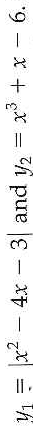 The Intersection Method
We are trying to find a x that makes the left side equal to the right side
Separate:
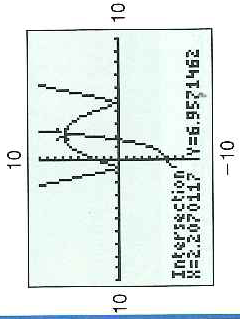 Find a input, a x-value, that makes the two outputs, the y values, the same.
This input will be the x-coordinate of the intersection point between the two graphs
Check:
The x-intercept Method
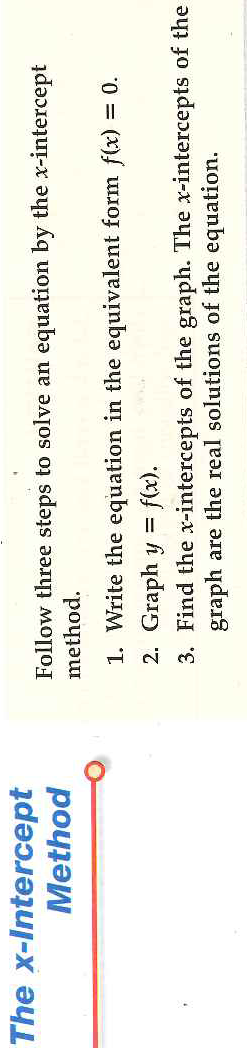 Example 2: Solving an Equation by Using the         x-Intercept Method
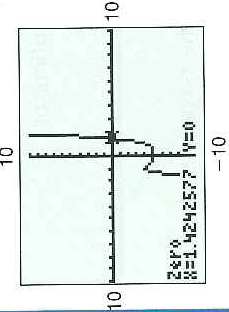 Making Things Easier: Technological Quirks
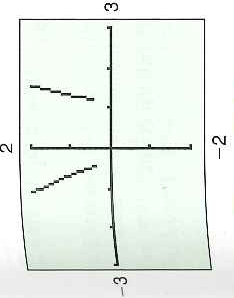 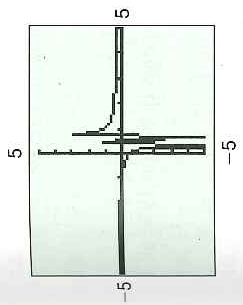 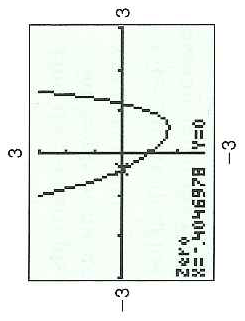 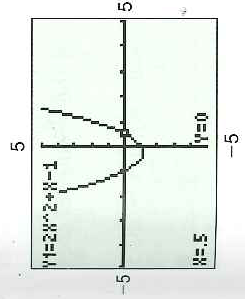 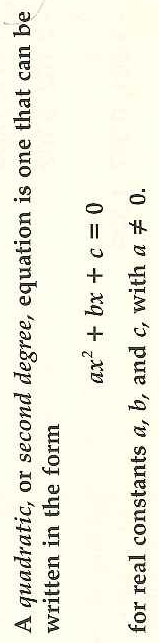 2.2 Solving Quadratic Equations Algebraically
Factoring
Taking the square root of both sides of the equation
Completing the square
Using the quadratic formula
Example 1: Solving a Quadratic Equation by Factoring
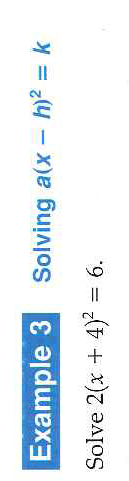 Taking the Square Root of Both Sides of an Equation
Why do we do plus or minus


Think of an equation that would have no solutions
Solving a Quadratic Equation by Completing the Square
Notice no coefficient in front of x^2
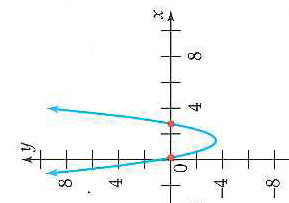 The Quadratic Formula: Our Friend
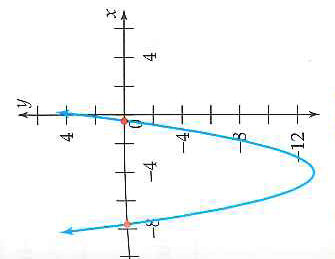 2.2 Hmwr: p. 1-11odd, 19-33odd, 47-55odd